Version 250628
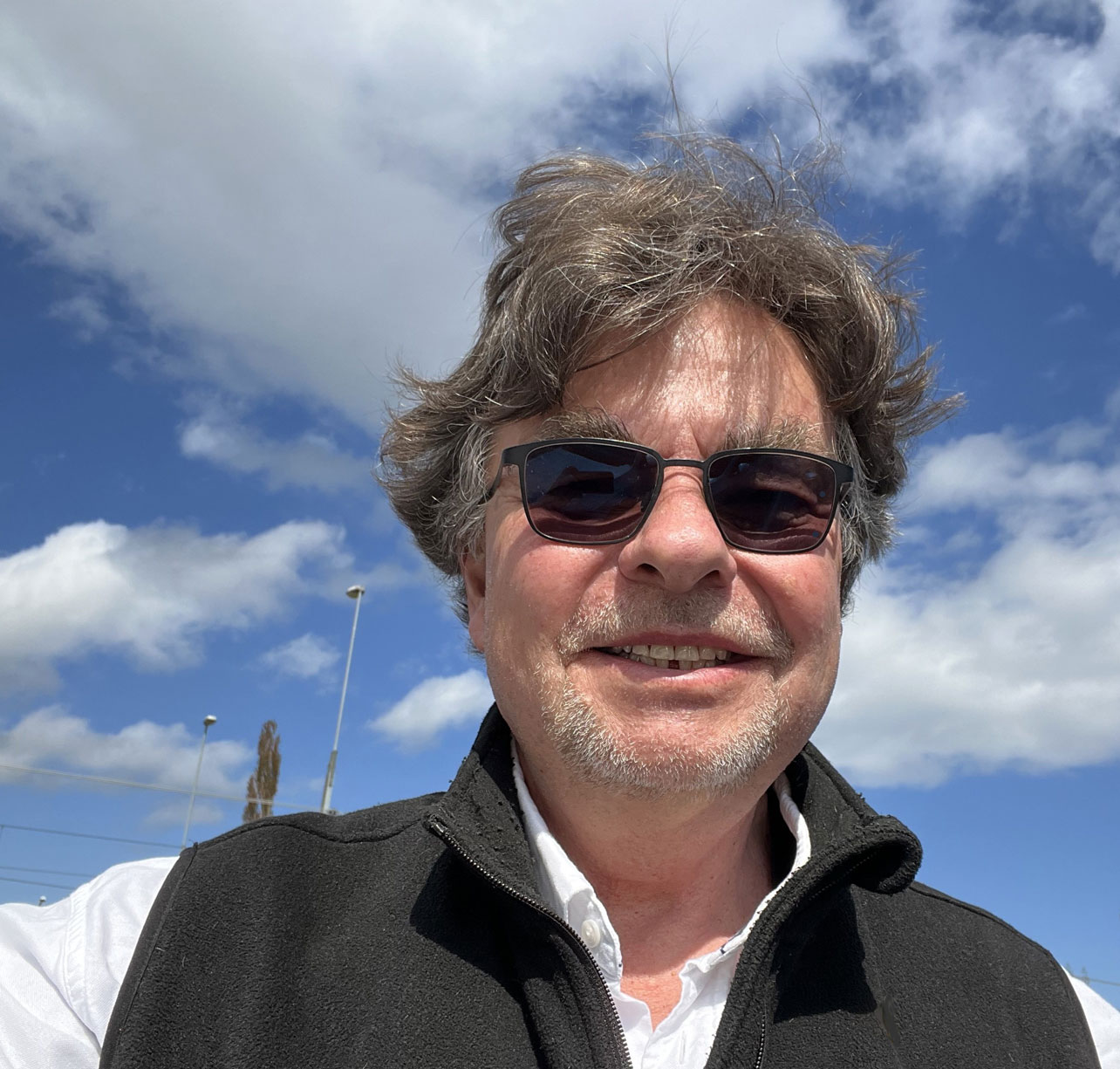 Linear and nonlinear optimization of international trade and tariffs- Invited TalkPeter Lohmander
Recent Trends in Statistical Theory and Applications (WSTA 2025)
10th International Webinar, June 29 to July 2, 2025, in celebration of National Statistics Day. 
Organizers: Department of Statistics, University of Kerala, in collaboration with the Indian Society for Probability and Statistics (ISPS) and the Kerala Statistical Association (KSA)
Professor Peter Lohmander
Peter Lohmander Optimal Solutions
Sweden
1
Lohmander, P., Linear and nonlinear optimization of international trade and tariffs, WSTA 2025
ABSTRACT
International trade, with and without tariffs, is analytically and numerically defined and analyzed. First, the linear partial equilibrium two nation trade model approach by Pindyck and Rubinfeld and by Krugman and Obstfeld, is applied. The producer and consumer surpluses are determined in the two nations, N1 and N2, with and without trade. With free trade without tariffs, the total surpluses in the two nations, including producer and consumer surpluses, exceed the total surpluses in the two countries, without trade. Then, N1 introduces tariffs on imports. The objective function of N1 is the total surplus of N1, including consumer and producer surplus and the tariff gain. The optimal tariff for N1 is determined as a general function of all parameters of demand and supply in the two nations. The objective function of N1 is a strictly concave and quadratic function of the tariff level, which implies that the optimal tariff is unique and instantly determined from the first order optimum condition. In N1, it is proved that the optimal tariff is strictly positive. In N1, with the optimal tariff, the tariff gain and the producer surplus increase and the consumer surplus decreases, compared to the free trade solution. In N2, the consumer surplus increases and the producer surplus decreases, if the tariff in N1 increases. The total surplus in N2 however decreases. With a strictly positive N1 tariff, the total surplus in both nations, is reduced, compared to the free trade solution. Then, a nonlinear general equilibrium trade model with three nations and four products is defined and analyzed. Each nation, N1, N2 and N3, can produce two different products. The country specific production possibility frontiers are strictly concave and guarantee strictly positive production levels for all feasible relative prices. The demand functions in the different countries are determined from maximized nonlinear Cobb Douglas utility functions with country specific parameters and the national consumption budgets. These budgets are functions of all relative prices, zero excess supplies in all international product markets, and optimized production levels in all countries. Three equilibrium relative prices are numerically determined from the total nonlinear system. These prices guarantee that the total excess supply functions approach zero in all international product markets. Rapid and reliable relative price convergence is obtained via new and generalized multivariate bisection method in three dimensions. In this process, the objective function is defined as the sum of squares of all excess supply function values. The free trade equilibrium and the equilibrium affected by tariffs introduced by N1 are determined. The optimal tariff from the N1 perspective is determined. In free trade, N3 exports product 4 to N1 but N1 does not export anything to N3. Then, N1 optimizes a tariff on product 4, only imported from N3. The optimal tariff from the N1 perspective is strictly positive and the utility of N1 increases compared to the free trade solution. The total utility of all consumers in all countries decreases when the tariff increases. The optimal tariff determined by N1 is much larger than in the linear model, and is a function of all parameters in all countries. Several other tariff effects on all countries and products, including production and consumption changes in N2, are reported.
2
Fundamental derivations and proofs based on partial equilibrium analysis:

Why is it optimal, for at least one nation, to introduce tariffs, if other nations do not use tariffs?
Why is it optimal, for at least one nation, to reduce the import volume compared to the free trade solution?
What is: The total surplus as a function of the import volume.
What is: The optimal improvement of the sum of the consumer surplus and the tariff revenue.
What is: The optimal tariff level.
What is: The optimal price in the world market
What is: The optimal price in the home country.
What is: The optimal import volume.
3
Linear approximations of demand and supply
Q
a
Q = a - bP
Q = - g + hP
Demand function in N1
Export supply from N2 
(or from the ”World”)
0
P
-g
Market equilibrium condition
Equilibrium price
4
Free trade equilibrium price
Demand in N1 in free trade equilibrium
Q
a
Q = a - bP
Q = - g + hP
Demand in N1 in free trade equilibrium
0
P
-g
5
Free trade equilibrium price
Export supply from N2 (or ”the from World”) in free trade equilibrium
Export supply from N2 (World) in free trade equilibrium. This equals the demand in N1.
6
Demand function in N1
Inverse Demand function in N1
Supply function from N2
Inverse Supply function from N2
7
Q
Demand
a
Q = a - bP
Q = - g + hP
Inverse Demand
0
P
-g
0
Supply
P
a/b
P = (a/b) – (1/b)Q
Inverse Supply
P = (g/h) + (1/h)Q
g/h
0
Q
0
8
P
Consumer surplus in N1 
in free trade equilibrium
P = (a/b) – (1/b)Q
P = (g/h) + (1/h)Q
0
Q
0
9
10
Consumer surplus in N1 in free trade equilibrium:
11
Maybe, it is possible to find an import volume, Q, 

that gives a larger consumer surplus 

than the free trade equilibrium?
12
PF, Price ”in Free Trade”
13
PH, Price ”at Home”
PW, Price ”in the World”
14
PH, Price ”at Home”
PW, Price ”in the World”
15
PH, Price ”at Home”
PW, Price ”in the World”
16
PH, Price ”at Home”
PW, Price ”in the World”
17
Maximization of consumer surplus in N1, via control of the total import, Q.
First order optimum condition.
Second order maximum condition.
This is always satisfied, 
since b and h are strictly positive.
18
= Optimal import level.
19
= Optimal import level.
= Free trade import level.
Important Observation:
It is always optimal to import less, 
than according to the free trade 
solution, as long as the export supply 
function from other nations is not
changed.
20
Q
a
Q = a - bP
Q = - g + hP
0
P
-g
1 _
0
If b increases, the negative
slope of the demand 
function increases. 
Then, z decreases.
0
b
0
21
Q
a
Q = a - bP
Q = - g + hP
0
P
-g
0
If h increases, the slope of 
the supply function 
increases. 
Then, z increases.
1 _
0
h
0
22
= Optimal import level.
= Optimal price for the customers at home (H).
   (This is determined from the demand function.)
= Optimal price for the exporters from the outside World (W).
   (This is determined from the supply function.)
= Optimal Tariff.
23
= Optimal Tariff.
24
The Optimal Tariff
25
The optimal tariff and the effects of parameter changes:
?
26
(h/b) very large:
(h/b) very small:
27
Concrete example:
a=8, b=1, g=4, h=2
Free Trade Solution:
Inverse demand function:
P = (a/b) – (1/b)Q
P = 8 - Q
Inverse supply function:
P = (g/h) – (1/h)Q
P = 2 + (1/2)Q
28
Concrete example:
a=8, b=1, g=4, h=2
Free Trade Solution:
Consumer Surplus = Red Area
= (4*4)/2 = 8
29
Optimization of the import level:

Here, we optimize the import volume.

A tariff is used to reduce the import volume, which also creates a tariff revenue. 

The objective function is the sum of the consumer surplus and the tariff revenue.

This maximizes the total surplus of the consumers in the importing country N1 in case the tariff revenue later is redistributed to the consumers.

Observation: In the real world, it is quite possible that the tariff revenue is not completely redistributed to the consumers. In such cases, it is quite possible that the consumers do not benefit from the tariff, even if the total surplus is maximized via the tariff.
Concrete example:
a=8, b=1, g=4, h=2
The optimal import level:
30
Concrete example:
a=8, b=1, g=4, h=2
The optimal price ”at home” in N1:
The optimal price ”in the World market”:
31
Concrete example:
a=8, b=1, g=4, h=2
The optimal tariff:
32
Concrete example:
a=8, b=1, g=4, h=2
Optimal Tariff Solution:
Consumer Surplus = Red Area
= (3*3)/2 = 4.5
Tariff Gain = Green Area
= (3*1.5) = 4.5
Total Surplus = 9.
33
Alternative solution with the same total surplus, via a Consumer Cartel, without tariffs:
Concrete example:
a=8, b=1, g=4, h=2
Consumer Surplus = Red Area
= (3*3)/2 + 1.5*3 = 9
34
Some results from the concrete example:


The total surplus in N1 increases from 8 to 9, when the free trade solution is replaced by the optimized solution.
(The consumer surplus is reduced from 8 to 4.5 and the tariff revenue increases from 0 to 4.5.)

Observation: 
In the real world, it is quite possible that the tariff revenue is not completely redistributed to the consumers. 
In such cases, it is quite possible that the consumers do not benefit from the tariff, 
even if the total surplus is maximized via the tariff.

Free Trade Equilibrium Price = 4

Optimal Tariff = 1.5
World Price in new equilibrium when the optimal tariff is applied = 3.5
Price in N1 when the optimal tariff is applied = 5

The Optimal Tariff = 37.5 % of the Free Trade Equilibrium Price
The Optimal Tariff = 42.9 % of World Price in new equilibrium when the optimal tariff is applied.
35
Abstract part 1 Linear and nonlinear optimization of international trade and tariffs, WSTA 2025, Peter Lohmander
International trade, with and without tariffs, is analytically and numerically defined and analyzed. First, the linear partial equilibrium two nation trade model approach by Pindyck and Rubinfeld and by Krugman and Obstfeld, is applied. The producer and consumer surpluses are determined in the two nations, N1 and N2, with and without trade. With free trade without tariffs, the total surpluses in the two nations, including producer and consumer surpluses, exceed the total surpluses in the two countries, without trade.
36
Results from the linear, partial equilibrium, model
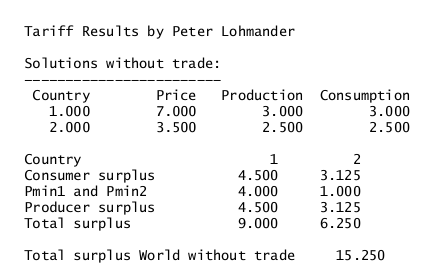 All parameters, equations,
and the computer code
are found in the
Appendix.
37
Results from the linear, partial equilibrium, model
All parameters, equations,
and the computer code
are found in the
Appendix.
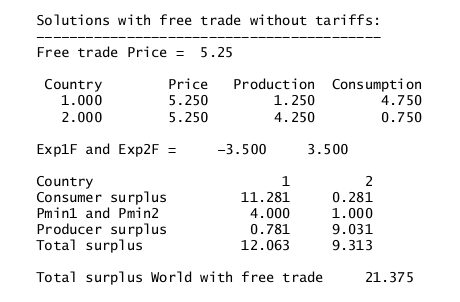 38
Abstract part 2 Linear and nonlinear optimization of international trade and tariffs, WSTA 2025, Peter Lohmander
Then, N1 introduces tariffs on imports. The objective function of N1 is the total surplus of N1, including consumer and producer surplus and the tariff gain. The optimal tariff for N1 is determined as a general function of all parameters of demand and supply in the two nations. The objective function of N1 is a strictly concave and quadratic function of the tariff level, which implies that the optimal tariff is unique and instantly determined from the first order optimum condition.
39
Abstract part 3 Linear and nonlinear optimization of international trade and tariffs, WSTA 2025, Peter Lohmander
. In N1, it is proved that the optimal tariff is strictly positive. In N1, with the optimal tariff, the tariff gain and the producer surplus increase and the consumer surplus decreases, compared to the free trade solution. In N2, the consumer surplus increases and the producer surplus decreases, if the tariff in N1 increases. The total surplus in N2 however decreases. With a strictly positive N1 tariff, the total surplus in both nations, is reduced, compared to the free trade solution.
40
Results from the linear, partial equilibrium, model
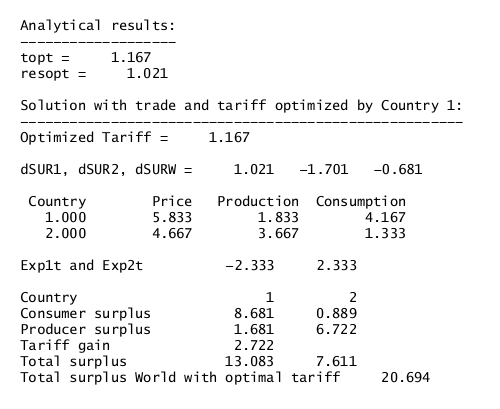 Tariff optimized by N1.
Thanks to the optimized tariff, 
the total surplus of N1 increases
by this amount.
All parameters, equations,
and the computer code
are found in the
Appendix.
41
Nonlinear analysis
Consumption levels
Utility
Consumption budget constraint
42
Lagrange function
First order 
derivatives
43
First order 
optimum
conditions of 
interior solution
44
45
46
Observation:
The optimal demand (or consumption) function, in nation i, for product j, 
is proportional to the consumption budget and to the respective utility function exponent. 
It is inversely proportional to the product price.
47
A first simple nonlinear analysis with two countries, N1 and N2.
 
The production volumes of product 1 and 2, produced in N1, are x11 and x12.

The production volumes of product 1 and 2, produced in N2, are x21 and x22.

In N1, the production possibility frontier is:
x12
x11
In N2, the corresponding production possibility frontier is:
x22
x21
48
Production optimization in N1:
49
50
We note that the optimal production levels in N1 
are functions of the relative price r.
51
Production optimization in N2:
52
53
We note that also the optimal production levels in N2 
are functions of the relative price r.
54
The optimal production levels
in both countries, are explicit 
functions of the relative price, r.
55
! First illustration; 
! Utility maximization without trade; 
 
max = u1; 
 
u1 = c11^a*c12^a; 
a = 1/2; 
 
x12 = 4 - x11^2; 
 
c11 = x11; 
c12 = x12; 
 
end
Variable           Value        
      C11        1.154701             
      X11        1.154701            
      C12        2.666667             
      X12        2.666667             
        A       0.5000000             
       U1        1.754765
56
! Second illustration: 
! Free trade; 
 
a = 1/2; 
u1 = c11^a*c12^a; 
u2 = c21^a*c22^a; 
 
x12 = 4 - x11^2; 
x21 = 4 - x22^2; 
 
x11 = 1/2*r; 
x21 = 4-1/4*r^(-2);
 
B1 = p1*x11 + p2*x12; 
B2 = p1*x21 + p2*x22; 
 
c11 = a*B1/p1; 
c12 = a*B1/p2;
 
c21 = a*B2/p1; 
c22 = a*B2/p2;
Excess supply of prod 1 from N1
Excess supply of prod 2 from N1
s11 = x11 - c11; 
s12 = x12 - c12;
 
s21 = x21 - c21; 
s22 = x22 - c22;
 
@free(s11); 
@free(s12); 
@free(s21); 
@free(s22);
 
s1 = s11 + s21; 
s2 = s12 + s22; 
r = p1/p2; 
p1 = 1; 
s1 = 0;
 
end
Excess supply of prod 1 from N2
Excess supply of prod 2 from N2
World excess supply of prod 1
World excess supply of prod 2
World excess supply (of prod 1) = 0.
57
Variable           Value 
       A       0.5000000 
      U1        2.124999 
     C11        2.124998 
     C12        2.125000 
      U2        2.125004 
     C21        2.125003 
     C22        2.125004 
     X12        3.750000 
     X11       0.5000003 
     X21        3.750001 
     X22       0.5000045 
       R        1.000001 
      B1        4.249996 
      P1        1.000000 
      P2       0.9999989 
      B2        4.250006 
     S11       -1.624998 
     S12        1.625000 
     S21        1.624998 
     S22       -1.624999 
      S1        0.000000 
      S2       0.2466676E-06
Utility levels
in free trade
58
! Third illustration: 
! Trade with tariff;  
T = 0.0; 
TariffRev = T*(-s11); 
a = 1/2;
 
u1 = c11^a*c12^a; 
u2 = c21^a*c22^a; 
usum = u1 + u2;

x12 = 4 - x11^2; 
x21 = 4 - x22^2; 
x11 = 1/2*z; 
x21 = 4-1/4*r^(-2);
 
[_B1] B1 = p3*x11 + p2*x12 + TariffRev; 
[_B2] B2 = p1*x21 + p2*x22;
c11 = a*B1/p3; 
c12 = a*B1/p2; 
c21 = a*B2/p1; 
c22 = a*B2/p2;
 
s11 = x11 - c11; 
s12 = x12 - c12; 
s21 = x21 - c21; 
s22 = x22 - c22;
 
@free(s11); 
@free(s12); 
@free(s21); 
@free(s22); 
@free(s1);
@free(s2);
@free(TariffRev);
s1 = s11 + s21; 
s2 = s12 + s22;
 
r = p1/p2; 
p3 = p1*(1+T); 
z = p3/p2; 
p1 = 1;
 
s1 = 0; 
 
end
59
Variable           Value
       T        0.000000
TARIFFREV       0.000000
     S11       -1.624998
       A       0.5000000
      U1        2.124999
     C11        2.124999
     C12        2.125000
      U2        2.125002
     C21        2.125002
     C22        2.125002
    USUM        4.250002
     X12        3.750000
     X11       0.5000002
     X21        3.750000
     X22       0.5000027
       Z        1.000000
       R        1.000000
      B1        4.249997
      P3        1.000000
      P2       0.9999993
      B2        4.250004
      P1        1.000000
     S12        1.625000
     S21        1.624998
     S22       -1.625000
      S1        0.000000
      S2       0.2115638E-06
60
Alternative way to calculate the effects of the tariff based on iterative determination of the tariff revenue and the excess supply functions

The software is developed in Smart Basic.

Everything is found in the Appendix.
61
Abstract part 4 Linear and nonlinear optimization of international trade and tariffs, WSTA 2025, Peter Lohmander
Then, a nonlinear general equilibrium trade model with three nations and four products is defined and analyzed. Each nation, N1, N2 and N3, can produce two different products. The country specific production possibility frontiers are strictly concave and guarantee strictly positive production levels for all feasible relative prices. The demand functions in the different countries are determined from maximized nonlinear Cobb Douglas utility functions with country specific parameters and the national consumption budgets. These budgets are functions of all relative prices, zero excess supplies in all international product markets, and optimized production levels in all countries.
62
A nonlinear general equilibrium trade model with three nations and four products is defined and analyzed. 

Each nation, N1, N2 and N3, can produce two different products. 
N1 can produce products x1 and x2. N2 can produce x2 and x3. N3 can produce x3 and x4.

The country specific production possibility frontiers are strictly concave and 
guarantee strictly positive production levels for all feasible relative prices. 

Below, j and k are two different product indices. These indices represent different products in the different countries.
 
Here is the production possibility frontier of nation i:
63
Profit maximization in each country occurs based on the relative prices.
The first order optimum condition is:
64
Hence, the profit function is strictly concave with a unique maximum.
The first order optimum condition can be used to derive the optimal production decisions.
65
(Many steps are omitted here.)
66
Then, the production levels are the following explicit functions of this relative price:
67
Abstract part 5 Linear and nonlinear optimization of international trade and tariffs, WSTA 2025, Peter Lohmander
Three equilibrium relative prices are numerically determined from the total nonlinear system. These prices guarantee that the total excess supply functions approach zero in all international product markets. Rapid and reliable relative price convergence is obtained via new and generalized multivariate bisection method in three dimensions. In this process, the objective function is defined as the sum of squares of all excess supply function values.
All parameters, equations,
and the computer code
are found in the
Appendix.
68
Nonlinear Model: Examples of Results and Software
Results and software by Peter Lohmander 2025–06-02
Production levels = 
 
     x11, x12, x13, x14 =    1.480   2.691   0.000   0.000
     x21, x22, x23, x24 =    0.000   0.565   3.837   0.000
     x31, x32, x33, x34 =    0.000   0.000   0.750   3.708
 
     Excess supply levels = 
 
     s11, s12, s13, s14 =    0.804   1.204  -0.876  -0.708
     s21, s22, s23, s24 =   -0.804  -1.204   2.794  -0.843
     s31, s32, s33, s34 =    0.000   0.000  -1.918   1.551
 
     Consumption levels = 
 
     c11, c12, c13, c14 =    0.676   1.487   0.876   0.708
     c21, c22, c22, c24 =    0.804   1.769   1.043   0.843
     c31, c32, c33, c34 =    0.000   0.000   2.668   2.157
 
     GNP levels     =        w1, w2 ,w3   =  270.278 321.628 411.565
 
     Utility levels =        u1, u2, u3   =    0.889   1.115   2.399
 
     Global GNP     =  1003.470
     Global Utility =     4.403
Case 0
 
    Tariff (%) =  0 
 
     Production possibility frontiers parameters
     ------------------------------------------
     x11max, x12max, x13max, x14max =     2.000    4.000    0.000    0.000
     x21max, x22max, x23max, x24max =     0.000    2.000    4.000    0.000
     x31max, x32max, x33max, x34max =     0.000    0.000    2.000    4.000
 
     Total sum of squared excess supplies = tesopt =  6.456329543206307D-08 
 
 
     Equilibrium prices     =      p1, p2, p3, p4         =    100.000    45.449    77.129    95.391
 
     Global Excess Supplies =      es1, es2, es3, es4     =    0.00019  -0.00010  -0.00005  -0.00012
69
Case 0
Production levels = 
 
     x11, x12, x13, x14 =    1.484   2.682   0.000   0.000
     x21, x22, x23, x24 =    0.000   0.603   3.814   0.000
     x31, x32, x33, x34 =    0.000   0.000   0.792   3.673
 
     Excess supply levels = 
 
     s11, s12, s13, s14 =    0.749   1.054  -1.030  -0.592
     s21, s22, s23, s24 =   -0.749  -1.054   2.765  -0.904
     s31, s32, s33, s34 =    0.000   0.000  -1.735   1.496
 
     Consumption levels = 
 
     c11, c12, c13, c14 =    0.735   1.627   1.030   0.592
     c21, c22, c22, c24 =    0.749   1.658   1.049   0.904
     c31, c32, c33, c34 =    0.000   0.000   2.527   2.178
 
     GNP levels     =        w1, w2 ,w3   =  294.047 299.538 360.788
 
     Utility levels =        u1, u2, u3   =    0.924   1.081   2.346
 
     Global GNP     =   954.373
     Global Utility =     4.351
Tariff (%) =  50 
 
     Production possibility frontiers parameters
     ------------------------------------------
     x11max, x12max, x13max, x14max =     2.000    4.000    0.000    0.000
     x21max, x22max, x23max, x24max =     0.000    2.000    4.000    0.000
     x31max, x32max, x33max, x34max =     0.000    0.000    2.000    4.000
 
     Total sum of squared excess supplies = tesopt =  3.99792725031482D-08 
 
 
     Equilibrium prices     =      p1, p2, p3, p4         =    100.000    45.176    71.396    82.832
 
     Global Excess Supplies =      es1, es2, es3, es4     =    0.00003   0.00003   0.00012  -0.00015
70
Case 0
Tariff (%) =  100 
 
     Production possibility frontiers parameters
     ------------------------------------------
     x11max, x12max, x13max, x14max =     2.000    4.000    0.000    0.000
     x21max, x22max, x23max, x24max =     0.000    2.000    4.000    0.000
     x31max, x32max, x33max, x34max =     0.000    0.000    2.000    4.000
 
     Total sum of squared excess supplies = tesopt =  8.681383082576513D-08 
 
 
     Equilibrium prices     =      p1, p2, p3, p4         =    100.000    45.000    68.145    75.742
 
     Global Excess Supplies =      es1, es2, es3, es4     =    0.00018  -0.00021  -0.00001  -0.00011
Production levels = 
 
     x11, x12, x13, x14 =    1.487   2.676   0.000   0.000
     x21, x22, x23, x24 =    0.000   0.627   3.798   0.000
     x31, x32, x33, x34 =    0.000   0.000   0.820   3.648
 
     Excess supply levels = 
 
     s11, s12, s13, s14 =    0.718   0.967  -1.128  -0.507
     s21, s22, s23, s24 =   -0.718  -0.968   2.745  -0.947
     s31, s32, s33, s34 =    0.000   0.000  -1.617   1.455
 
     Consumption levels = 
 
     c11, c12, c13, c14 =    0.769   1.708   1.128   0.507
     c21, c22, c22, c24 =    0.718   1.595   1.053   0.947
     c31, c32, c33, c34 =    0.000   0.000   2.438   2.193
 
     GNP levels     =        w1, w2 ,w3   =  307.511 287.052 332.212
 
     Utility levels =        u1, u2, u3   =    0.931   1.061   2.312
 
     Global GNP     =   926.775
     Global Utility =     4.305
”MAXIMUM” for N1
71
Case 0
Tariff (%) =  150 
 
     Production possibility frontiers parameters
     ------------------------------------------
     x11max, x12max, x13max, x14max =     2.000    4.000    0.000    0.000
     x21max, x22max, x23max, x24max =     0.000    2.000    4.000    0.000
     x31max, x32max, x33max, x34max =     0.000    0.000    2.000    4.000
 
     Total sum of squared excess supplies = tesopt =  1.04538358161312D-07 
 
 
     Equilibrium prices     =      p1, p2, p3, p4         =    100.000    44.893    66.074    71.221
 
     Global Excess Supplies =      es1, es2, es3, es4     =   -0.00020   0.00023   0.00002   0.00011
Production levels = 
 
     x11, x12, x13, x14 =    1.488   2.672   0.000   0.000
     x21, x22, x23, x24 =    0.000   0.643   3.787   0.000
     x31, x32, x33, x34 =    0.000   0.000   0.842   3.629
 
     Excess supply levels = 
 
     s11, s12, s13, s14 =    0.698   0.911  -1.196  -0.444
     s21, s22, s23, s24 =   -0.698  -0.911   2.731  -0.980
     s31, s32, s33, s34 =    0.000   0.000  -1.535   1.424
 
     Consumption levels = 
 
     c11, c12, c13, c14 =    0.791   1.761   1.196   0.444
     c21, c22, c22, c24 =    0.698   1.554   1.056   0.980
     c31, c32, c33, c34 =    0.000   0.000   2.376   2.205
 
     GNP levels     =        w1, w2 ,w3   =  316.218 279.131 314.040
 
     Utility levels =        u1, u2, u3   =    0.927   1.049   2.289
 
     Global GNP     =   909.390
     Global Utility =     4.265
72
Case 0
Tariff (%) =  200 
 
     Production possibility frontiers parameters
     ------------------------------------------
     x11max, x12max, x13max, x14max =     2.000    4.000    0.000    0.000
     x21max, x22max, x23max, x24max =     0.000    2.000    4.000    0.000
     x31max, x32max, x33max, x34max =     0.000    0.000    2.000    4.000
 
     Total sum of squared excess supplies = tesopt =  4.90099160193288D-08 
 
 
     Equilibrium prices     =      p1, p2, p3, p4         =    100.000    44.805    64.619    68.057
 
     Global Excess Supplies =      es1, es2, es3, es4     =   -0.00010  -0.00006   0.00019  -0.00000
Production levels = 
 
     x11, x12, x13, x14 =    1.489   2.669   0.000   0.000
     x21, x22, x23, x24 =    0.000   0.655   3.779   0.000
     x31, x32, x33, x34 =    0.000   0.000   0.858   3.613
 
     Excess supply levels = 
 
     s11, s12, s13, s14 =    0.684   0.871  -1.247  -0.395
     s21, s22, s23, s24 =   -0.684  -0.871   2.721  -1.005
     s31, s32, s33, s34 =    0.000   0.000  -1.474   1.400
 
     Consumption levels = 
 
     c11, c12, c13, c14 =    0.806   1.798   1.247   0.395
     c21, c22, c22, c24 =    0.684   1.526   1.058   1.005
     c31, c32, c33, c34 =    0.000   0.000   2.332   2.214
 
     GNP levels     =        w1, w2 ,w3   =  322.261 273.569 301.347
 
     Utility levels =        u1, u2, u3   =    0.919   1.040   2.272
 
     Global GNP     =   897.176
     Global Utility =     4.231
73
In N2, the production possibility frontier changes.
Case 1 (x22max and x23max have been changed)
 
      Tariff (%) =  0 
 
     Production possibility frontiers parameters
     ------------------------------------------
     x11max, x12max, x13max, x14max =     2.000    4.000    0.000    0.000
     x21max, x22max, x23max, x24max =     0.000    4.000    2.000    0.000
     x31max, x32max, x33max, x34max =     0.000    0.000    2.000    4.000
 
     Total sum of squared excess supplies = tesopt =  1.031094533439831D-08 
 
 
     Equilibrium prices     =      p1, p2, p3, p4         =    100.000    38.730   173.213   144.229
 
     Global Excess Supplies =      es1, es2, es3, es4     =   -0.00005  -0.00006  -0.00001   0.00007
Production levels = 
 
     x11, x12, x13, x14 =    1.581   2.450   0.000   0.000
     x21, x22, x23, x24 =    0.000   1.633   1.826   0.000
     x31, x32, x33, x34 =    0.000   0.000   1.030   3.429
 
     Excess supply levels = 
 
     s11, s12, s13, s14 =    0.949   0.817  -0.365  -0.439
     s21, s22, s23, s24 =   -0.949  -0.817   1.278  -0.658
     s31, s32, s33, s34 =    0.000   0.000  -0.913   1.096
 
     Consumption levels = 
 
     c11, c12, c13, c14 =    0.632   1.633   0.365   0.439
     c21, c22, c22, c24 =    0.949   2.450   0.548   0.658
     c31, c32, c33, c34 =    0.000   0.000   1.943   2.333
 
     GNP levels     =        w1, w2 ,w3   =  252.984 379.489 672.934
 
     Utility levels =        u1, u2, u3   =    0.638   0.914   2.129
 
     Global GNP     =  1305.407
     Global Utility =     3.680
74
Case 1 (x22max and x23max have been changed)
 
    Tariff (%) =  50 
 
     Production possibility frontiers parameters
     ------------------------------------------
     x11max, x12max, x13max, x14max =     2.000    4.000    0.000    0.000
     x21max, x22max, x23max, x24max =     0.000    4.000    2.000    0.000
     x31max, x32max, x33max, x34max =     0.000    0.000    2.000    4.000
 
     Total sum of squared excess supplies = tesopt =  7.515735279736754D-08 
 
 
     Equilibrium prices     =      p1, p2, p3, p4         =    100.000    38.340   162.744   130.654
 
     Global Excess Supplies =      es1, es2, es3, es4     =    0.00024  -0.00008  -0.00010  -0.00003
Production levels = 
 
     x11, x12, x13, x14 =    1.587   2.434   0.000   0.000
     x21, x22, x23, x24 =    0.000   1.705   1.809   0.000
     x31, x32, x33, x34 =    0.000   0.000   1.057   3.395
 
     Excess supply levels = 
 
     s11, s12, s13, s14 =    0.900   0.641  -0.422  -0.351
     s21, s22, s23, s24 =   -0.900  -0.641   1.257  -0.688
     s31, s32, s33, s34 =    0.000   0.000  -0.834   1.039
 
     Consumption levels = 
 
     c11, c12, c13, c14 =    0.687   1.793   0.422   0.351
     c21, c22, c22, c24 =    0.900   2.346   0.553   0.688
     c31, c32, c33, c34 =    0.000   0.000   1.892   2.356
 
     GNP levels     =        w1, w2 ,w3   =  274.942 359.808 615.688
 
     Utility levels =        u1, u2, u3   =    0.654   0.896   2.111
 
     Global GNP     =  1250.437
     Global Utility =     3.661
”MAXIMUM” for N1
75
Case 1 (x22max and x23max have been changed)
 
     Tariff (%) =  100 
 
     Production possibility frontiers parameters
     ------------------------------------------
     x11max, x12max, x13max, x14max =     2.000    4.000    0.000    0.000
     x21max, x22max, x23max, x24max =     0.000    4.000    2.000    0.000
     x31max, x32max, x33max, x34max =     0.000    0.000    2.000    4.000
 
     Total sum of squared excess supplies = tesopt =  1.027059118454071D-08 
 
 
     Equilibrium prices     =      p1, p2, p3, p4         =    100.000    38.115   156.875   123.027
 
     Global Excess Supplies =      es1, es2, es3, es4     =   -0.00005   0.00008  -0.00002   0.00004
Production levels = 
 
     x11, x12, x13, x14 =    1.591   2.425   0.000   0.000
     x21, x22, x23, x24 =    0.000   1.748   1.799   0.000
     x31, x32, x33, x34 =    0.000   0.000   1.075   3.373
 
     Excess supply levels = 
 
     s11, s12, s13, s14 =    0.872   0.540  -0.458  -0.292
     s21, s22, s23, s24 =   -0.872  -0.540   1.243  -0.709
     s31, s32, s33, s34 =    0.000   0.000  -0.785   1.001
 
     Consumption levels = 
 
     c11, c12, c13, c14 =    0.719   1.885   0.458   0.292
     c21, c22, c22, c24 =    0.872   2.288   0.556   0.709
     c31, c32, c33, c34 =    0.000   0.000   1.860   2.372
 
     GNP levels     =        w1, w2 ,w3   =  287.411 348.831 583.619
 
     Utility levels =        u1, u2, u3   =    0.652   0.886   2.100
 
     Global GNP     =  1219.861
     Global Utility =     3.639
76
Case 1 (x22max and x23max have been changed)
 
 
     Tariff (%) =  150 
 
     Production possibility frontiers parameters
     ------------------------------------------
     x11max, x12max, x13max, x14max =     2.000    4.000    0.000    0.000
     x21max, x22max, x23max, x24max =     0.000    4.000    2.000    0.000
     x31max, x32max, x33max, x34max =     0.000    0.000    2.000    4.000
 
     Total sum of squared excess supplies = tesopt =  4.259192187127558D-08 
 
 
     Equilibrium prices     =      p1, p2, p3, p4         =    100.000    37.959   153.057   118.086
 
     Global Excess Supplies =      es1, es2, es3, es4     =    0.00015  -0.00002   0.00001  -0.00014
Production levels = 
 
     x11, x12, x13, x14 =    1.593   2.419   0.000   0.000
     x21, x22, x23, x24 =    0.000   1.777   1.792   0.000
     x31, x32, x33, x34 =    0.000   0.000   1.088   3.357
 
     Excess supply levels = 
 
     s11, s12, s13, s14 =    0.854   0.473  -0.483  -0.250
     s21, s22, s23, s24 =   -0.854  -0.473   1.234  -0.723
     s31, s32, s33, s34 =    0.000   0.000  -0.751   0.973
 
     Consumption levels = 
 
     c11, c12, c13, c14 =    0.739   1.946   0.483   0.250
     c21, c22, c22, c24 =    0.854   2.250   0.558   0.723
     c31, c32, c33, c34 =    0.000   0.000   1.839   2.383
 
     GNP levels     =        w1, w2 ,w3   =  295.419 341.701 562.862
 
     Utility levels =        u1, u2, u3   =    0.645   0.880   2.093
 
     Global GNP     =  1199.982
     Global Utility =     3.618
77
Case 1 (x22max and x23max have been changed)
 
 
     Tariff (%) =  200 
 
     Production possibility frontiers parameters
     ------------------------------------------
     x11max, x12max, x13max, x14max =     2.000    4.000    0.000    0.000
     x21max, x22max, x23max, x24max =     0.000    4.000    2.000    0.000
     x31max, x32max, x33max, x34max =     0.000    0.000    2.000    4.000
 
     Total sum of squared excess supplies = tesopt =  2.059154126645428D-08 
 
 
     Equilibrium prices     =      p1, p2, p3, p4         =    100.000    37.852   150.420   114.668
 
     Global Excess Supplies =      es1, es2, es3, es4     =    0.00008  -0.00001   0.00003  -0.00011
Production levels = 
 
     x11, x12, x13, x14 =    1.595   2.414   0.000   0.000
     x21, x22, x23, x24 =    0.000   1.798   1.787   0.000
     x31, x32, x33, x34 =    0.000   0.000   1.097   3.345
 
     Excess supply levels = 
 
     s11, s12, s13, s14 =    0.842   0.426  -0.500  -0.219
     s21, s22, s23, s24 =   -0.842  -0.426   1.227  -0.734
     s31, s32, s33, s34 =    0.000   0.000  -0.726   0.953
 
     Consumption levels = 
 
     c11, c12, c13, c14 =    0.753   1.988   0.500   0.219
     c21, c22, c22, c24 =    0.842   2.224   0.560   0.734
     c31, c32, c33, c34 =    0.000   0.000   1.823   2.392
 
     GNP levels     =        w1, w2 ,w3   =  301.016 336.791 548.529
 
     Utility levels =        u1, u2, u3   =    0.636   0.875   2.088
 
     Global GNP     =  1186.336
     Global Utility =     3.600
78
Consider optimization of utility in N1:

The optimal production decisions in N1, 
the optimal consumption levels in N1, 
the optimal import levels to N1,
and optimal export levels from N1,
are all functions of all parameters in all countries.

For instance, the analysis shows, that the optimal tariff, from the N1 perspective, on imports of product x4 from N3, is a function of the production possibility frontier also in N2.

One of many Conclusions:
It would be irrational to determine tariffs only based on parameters from the importing country and from the exporting country.
79
Abstract part 6 Linear and nonlinear optimization of international trade and tariffs, WSTA 2025, Peter Lohmander
The free trade equilibrium and the equilibrium affected by tariffs introduced by N1 are determined. The optimal tariff from the N1 perspective is determined. In free trade, N3 exports product 4 to N1 but N1 does not export anything to N3. Then, N1 optimizes a tariff on product 4, only imported from N3.
80
Abstract part 7Linear and nonlinear optimization of international trade and tariffs, WSTA 2025, Peter Lohmander
The optimal tariff from the N1 perspective is strictly positive and the utility of N1 increases compared to the free trade solution. The total utility of all consumers in all countries decreases when the tariff increases. The optimal tariff determined by N1 is much larger than in the linear model, and is a function of all parameters in all countries. Several other tariff effects on all countries and products, including production and consumption changes in N2, are reported.
81
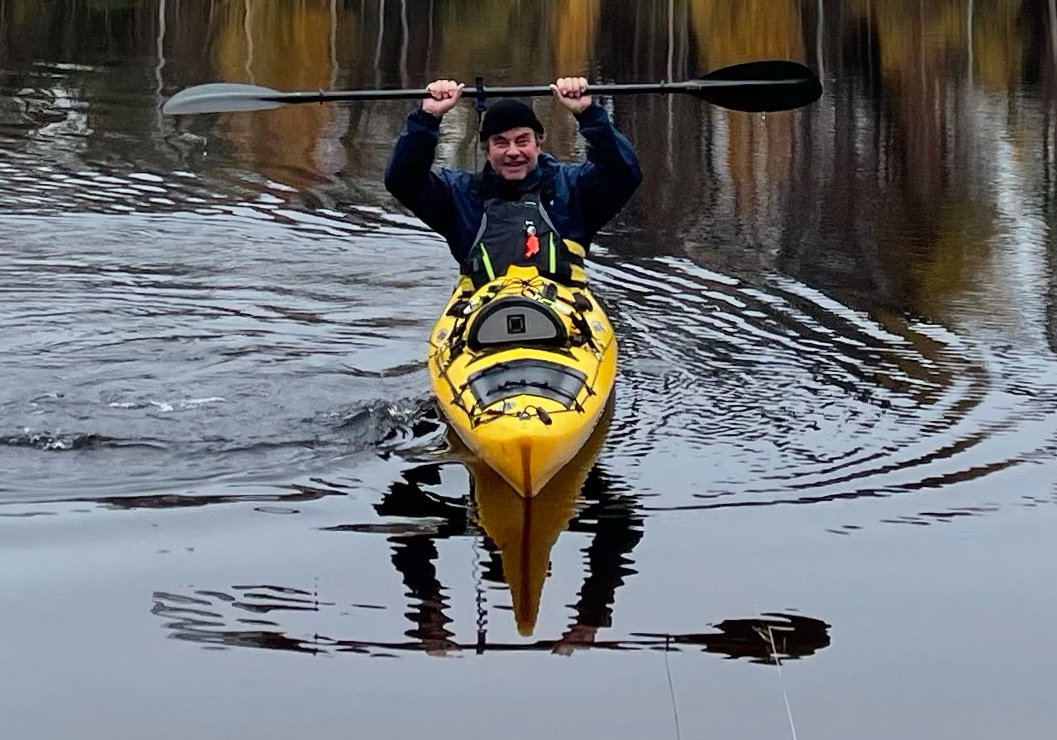 Thank you very much for your time, questions and a Great Conference!
82